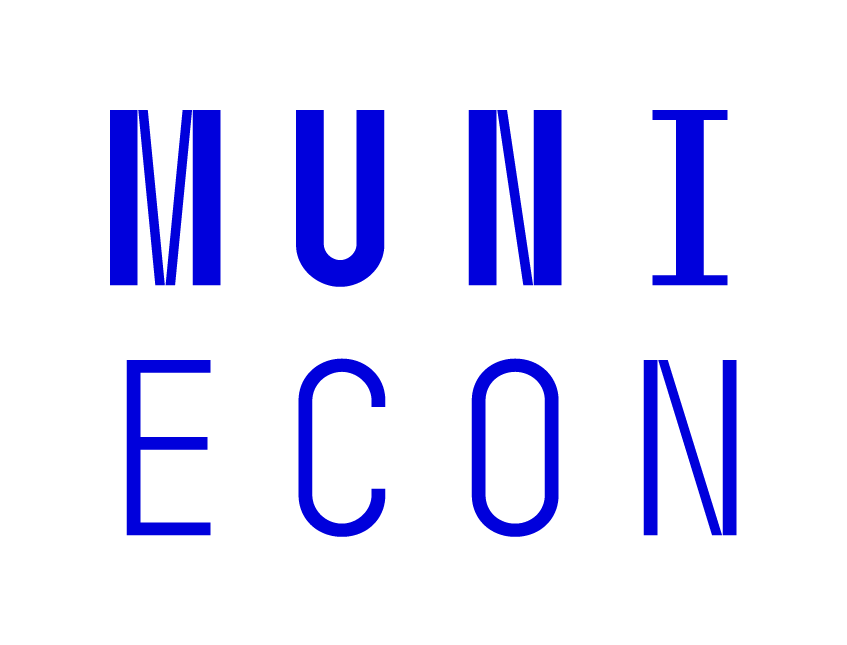 Jak na techniku v seminárních sálech
Nicolas Mandík, CIKT
Ekonomicko-správní fakulta MU
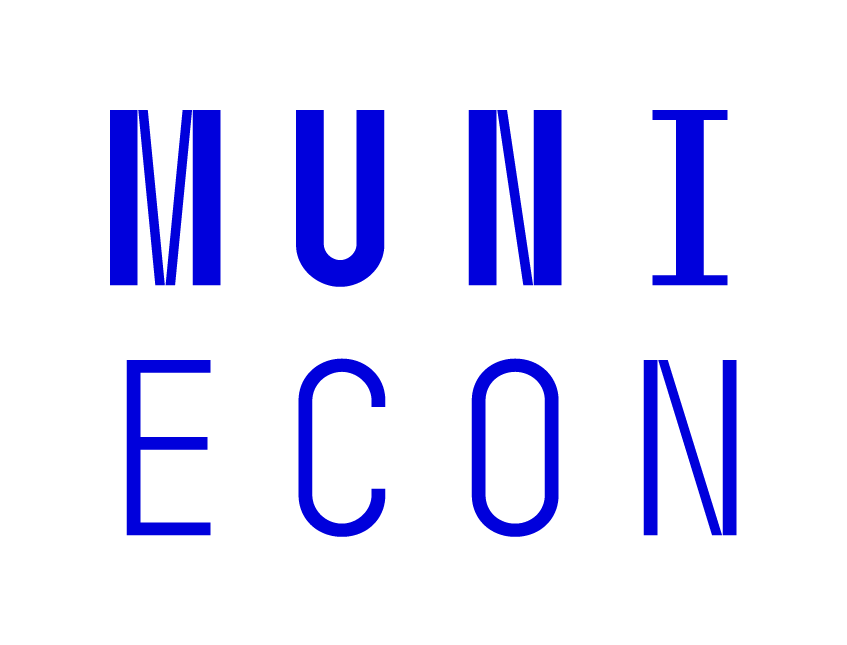 Jak probíhá výuka?
Převážně přes MS Teams

Každá učebna je vybavena webkamerou a konferenčním mikrofonem
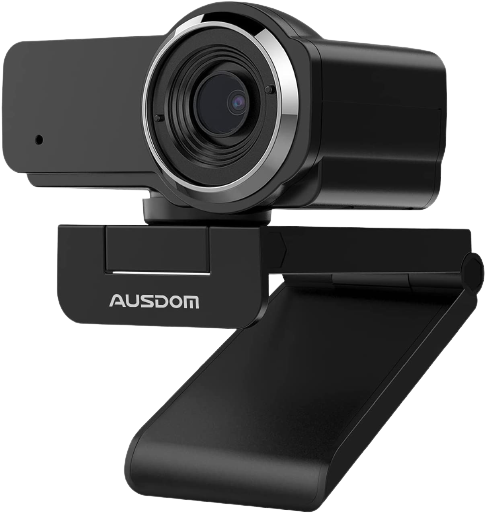 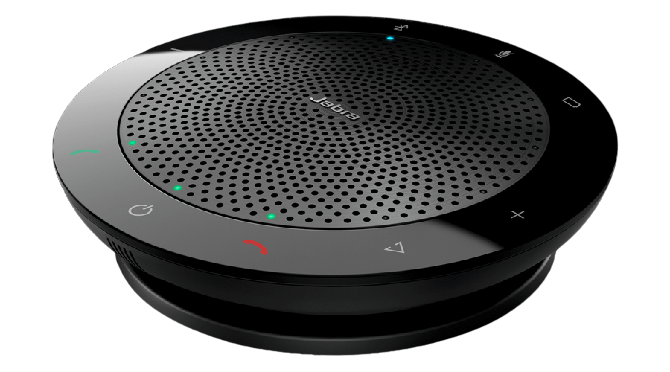 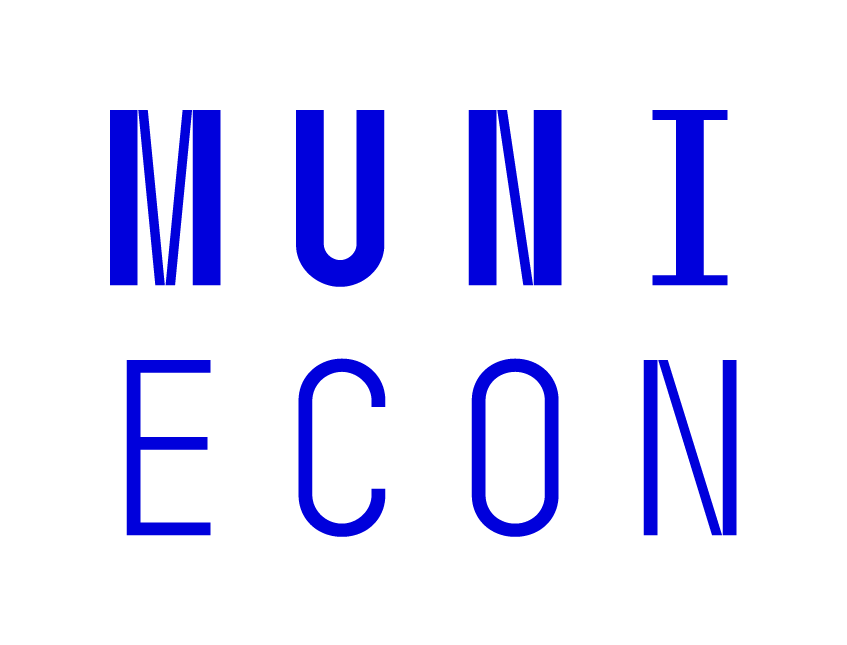 Ozvučení
V základu je veškerý zvuk směřován přes mikrofon Jabra


K ozvučení stropních reproduktorů je nutné zapnout zesilovač
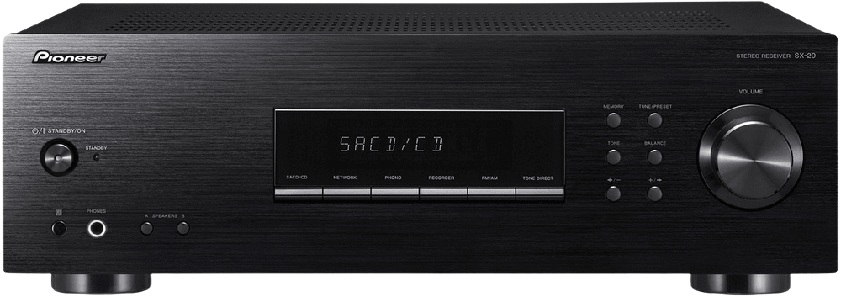 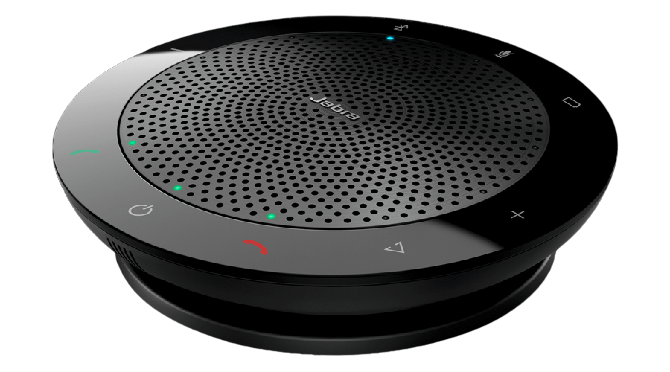 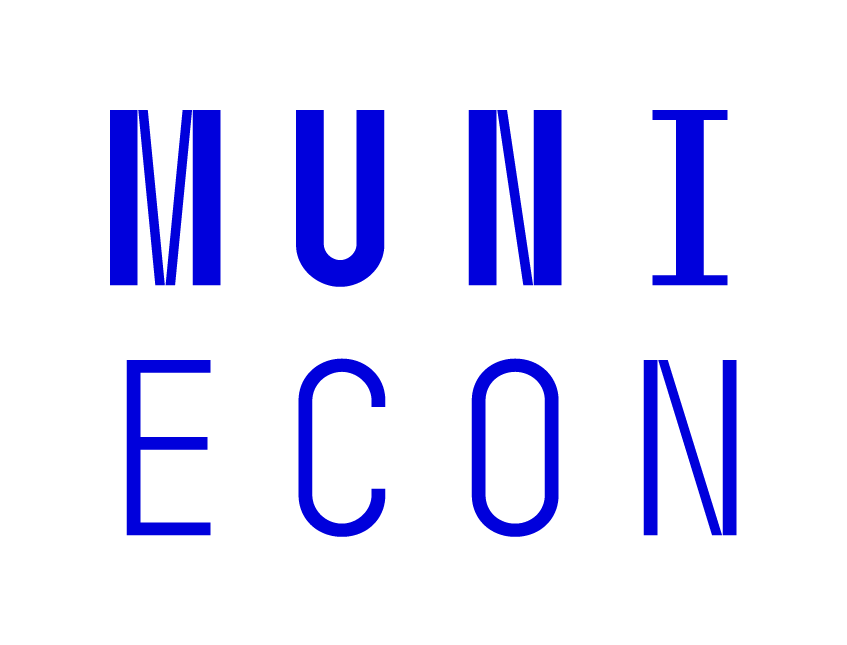 Zesilovač
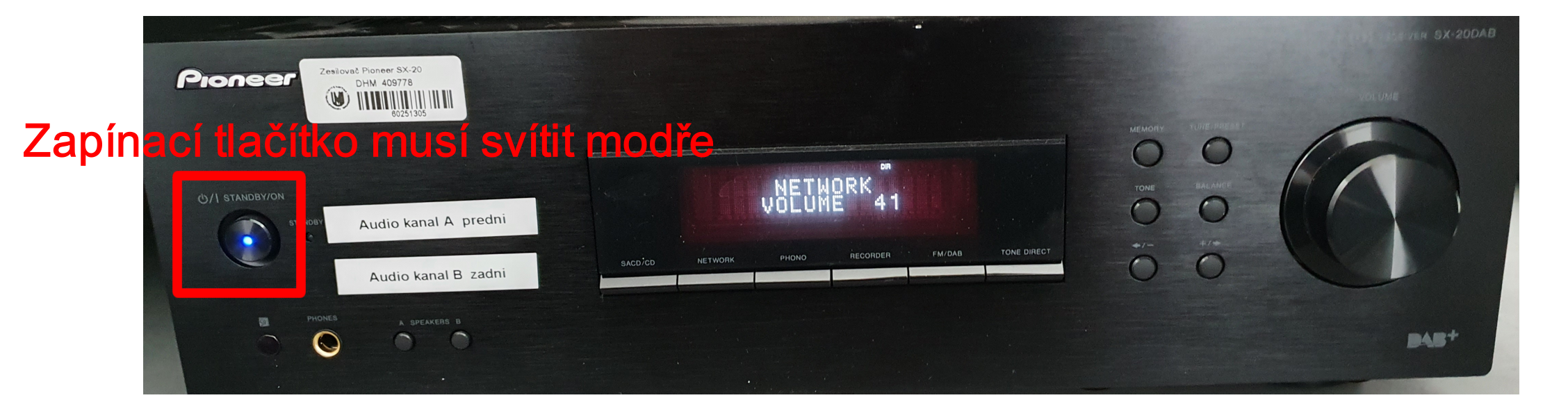 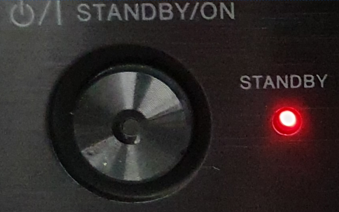 Pokud svítí červeně „STANDBY“ je potřeba zesilovač zapnout
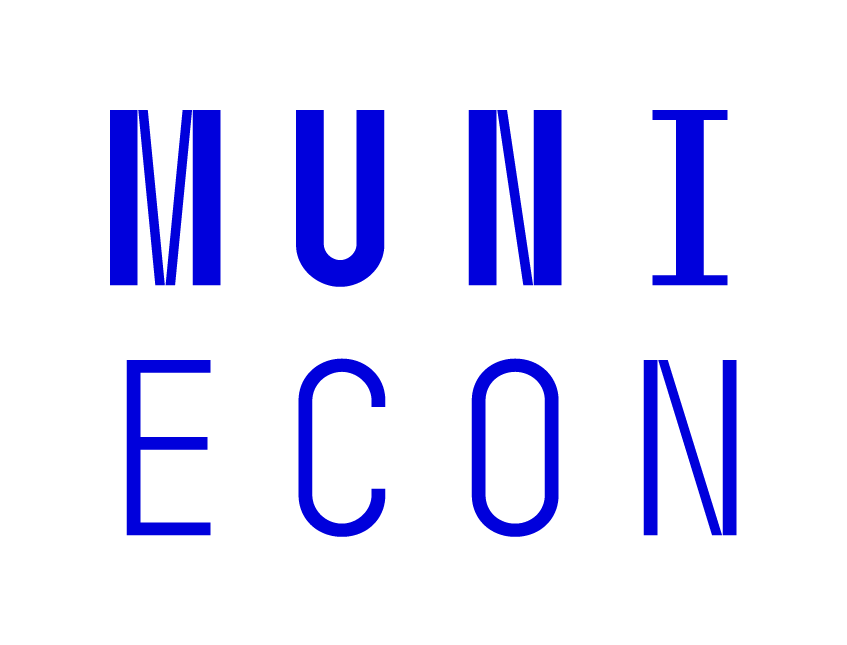 Zesilovač
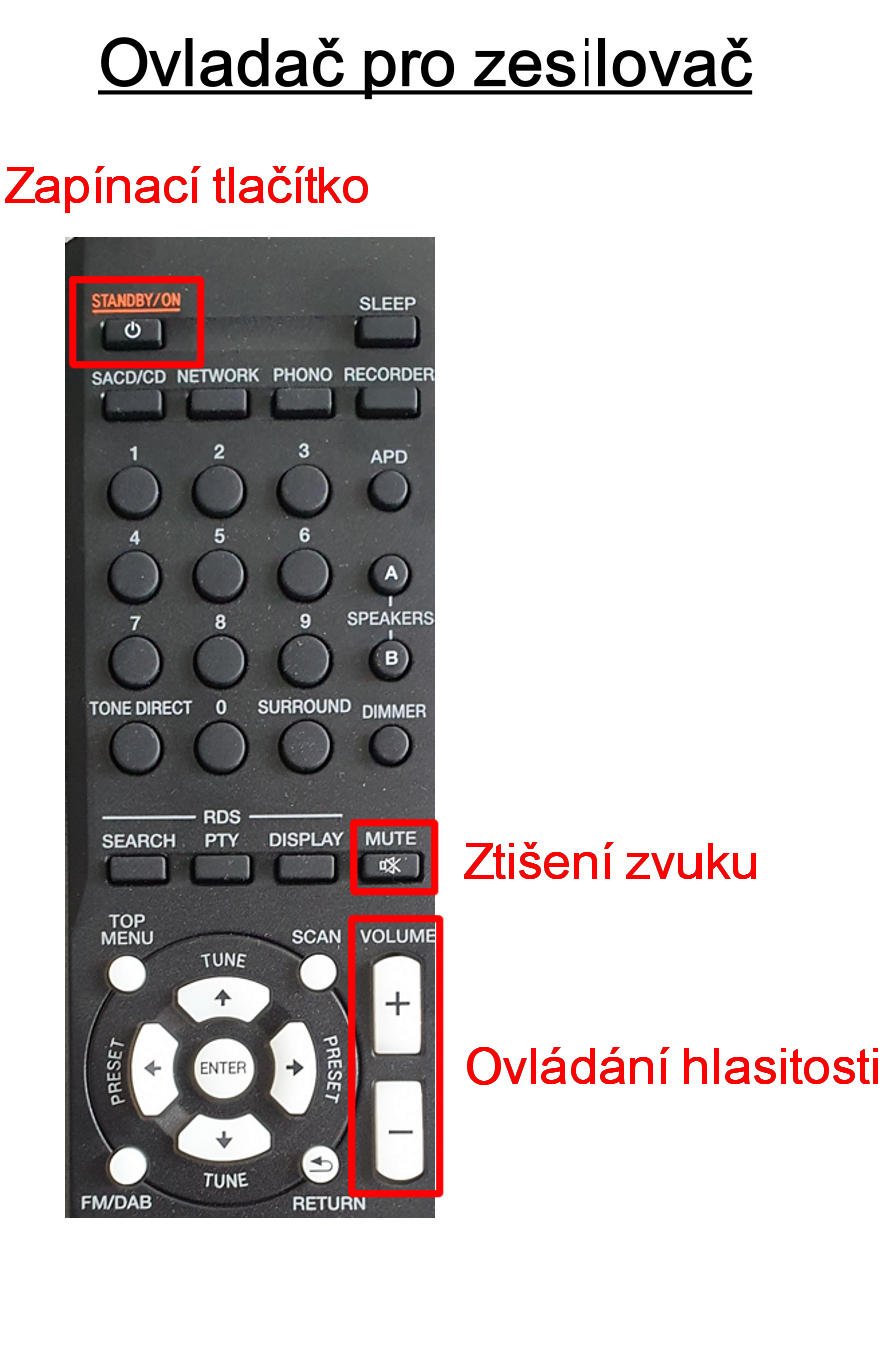 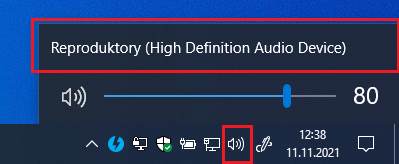 K použití zesilovače je zapotřebí zkontrolovat výstup zvuku
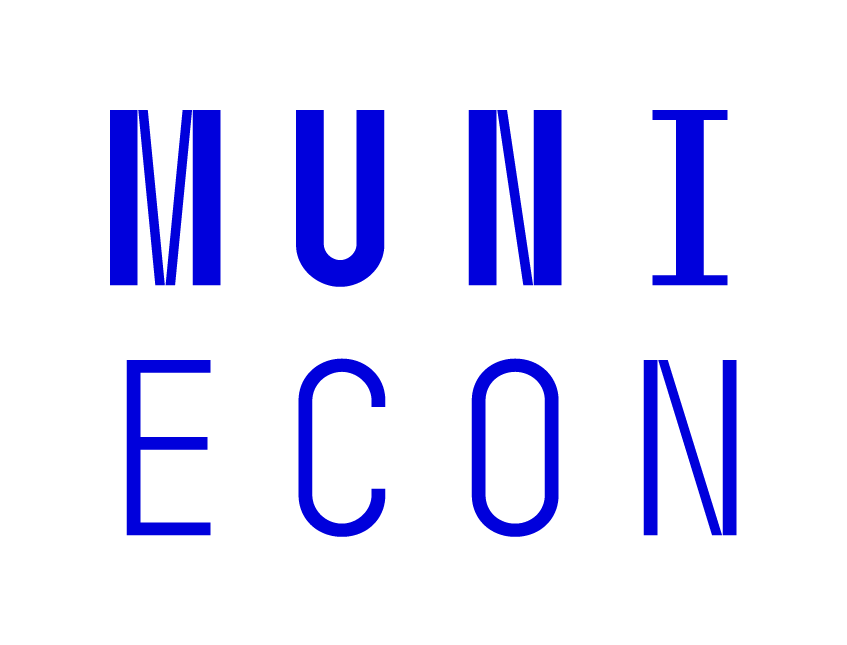 Dotyková obrazovka
Každá učebna je vybavena dotykovým monitorem, který se dá používat jako „virtuální“ tabule
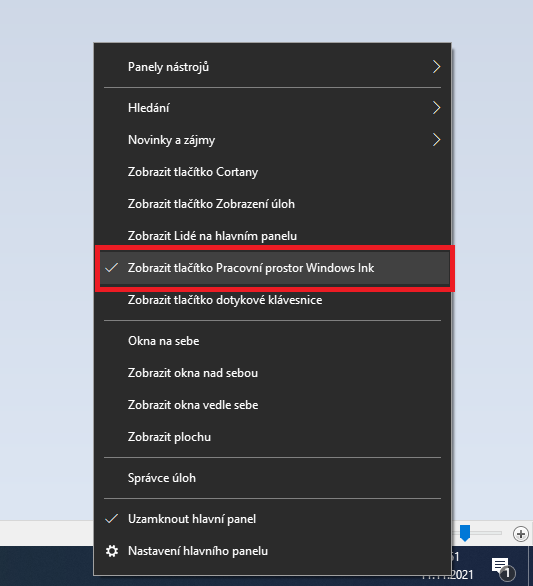 Virtuální tabule se spouští pomocí aplikace Whiteboard

Po spuštění se otevře výzva k přihlášení
    login: učo@muni.cz, primární heslo
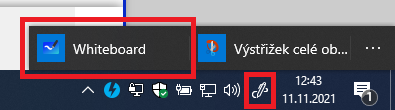 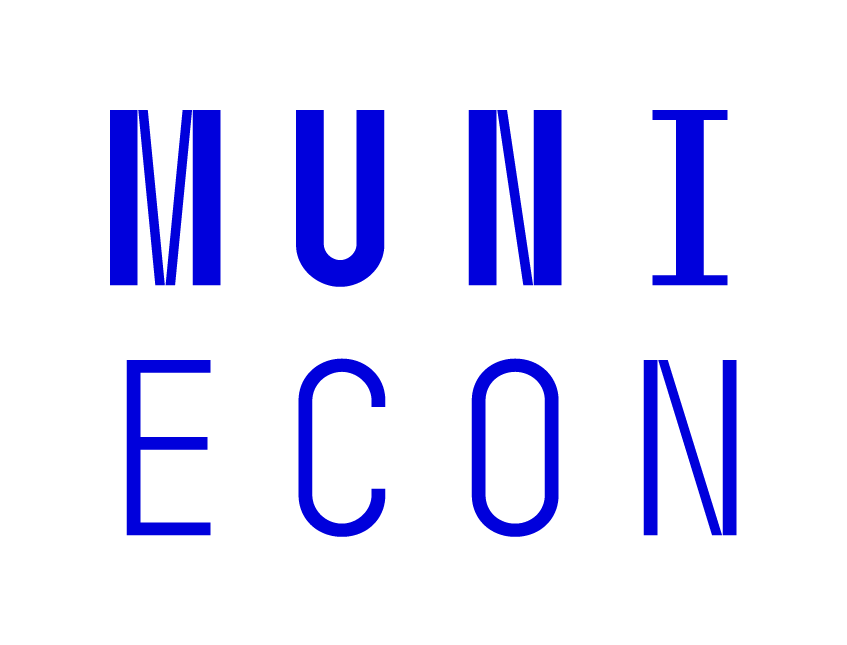 Whiteboard
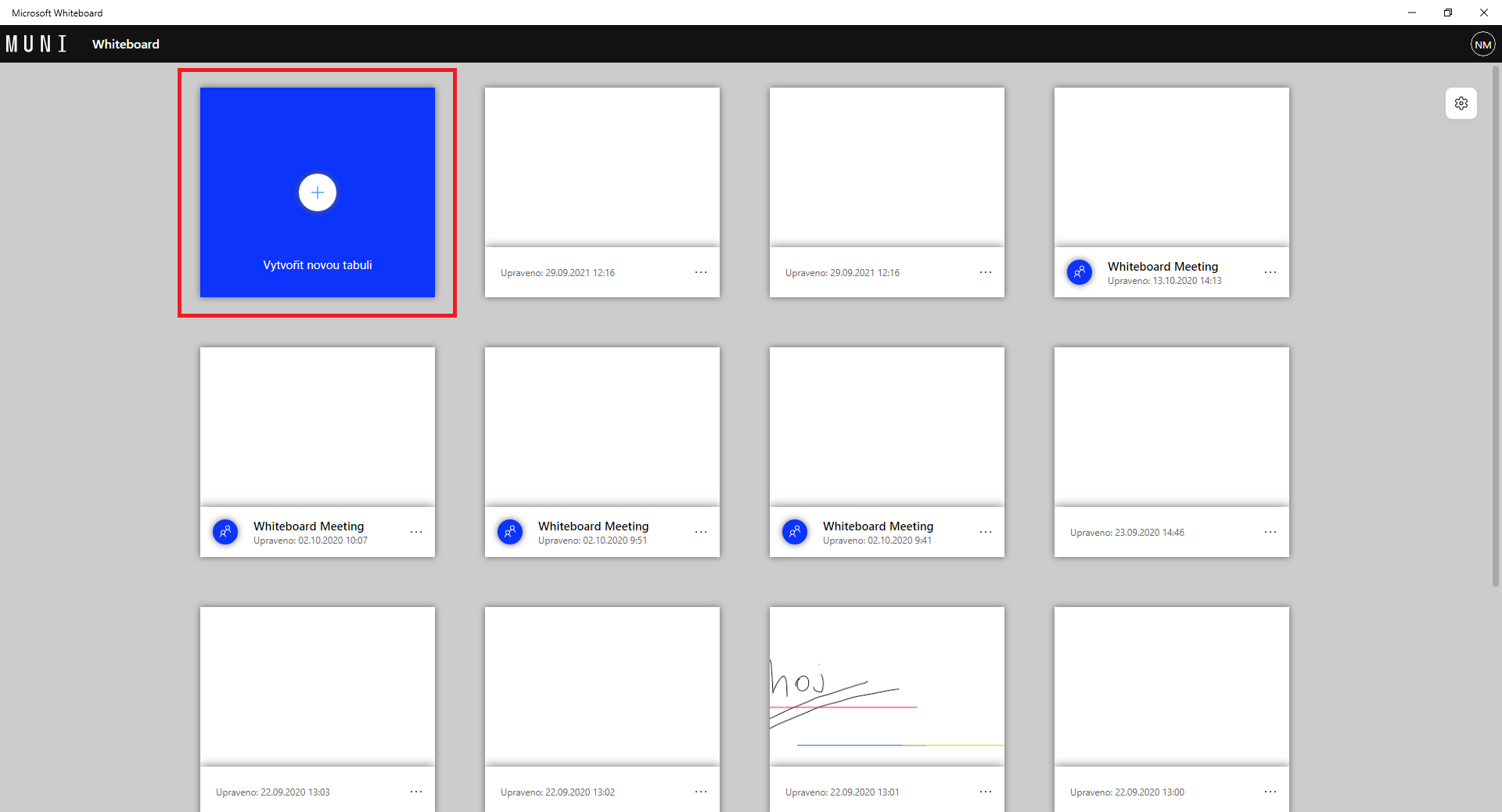 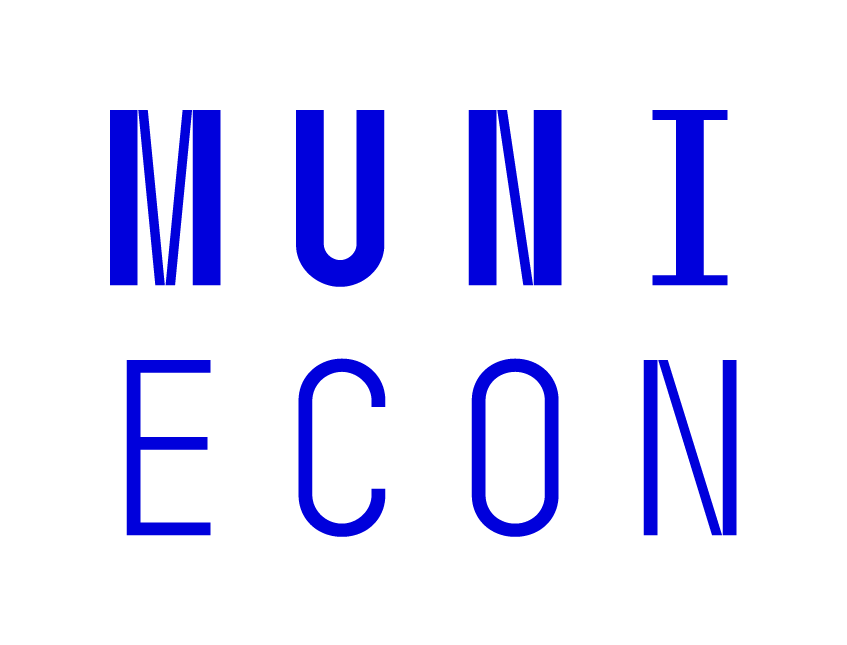 Whiteboard
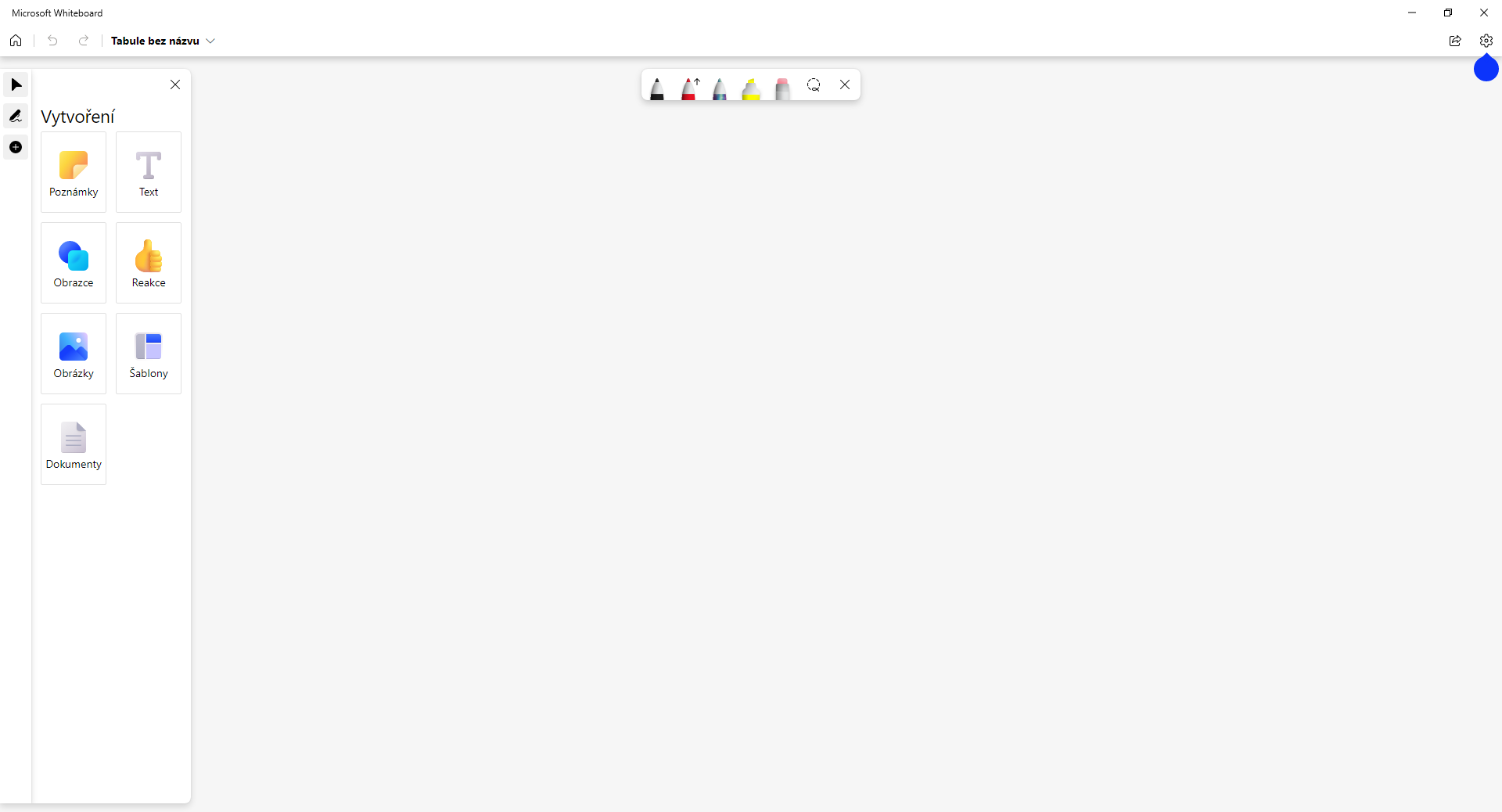 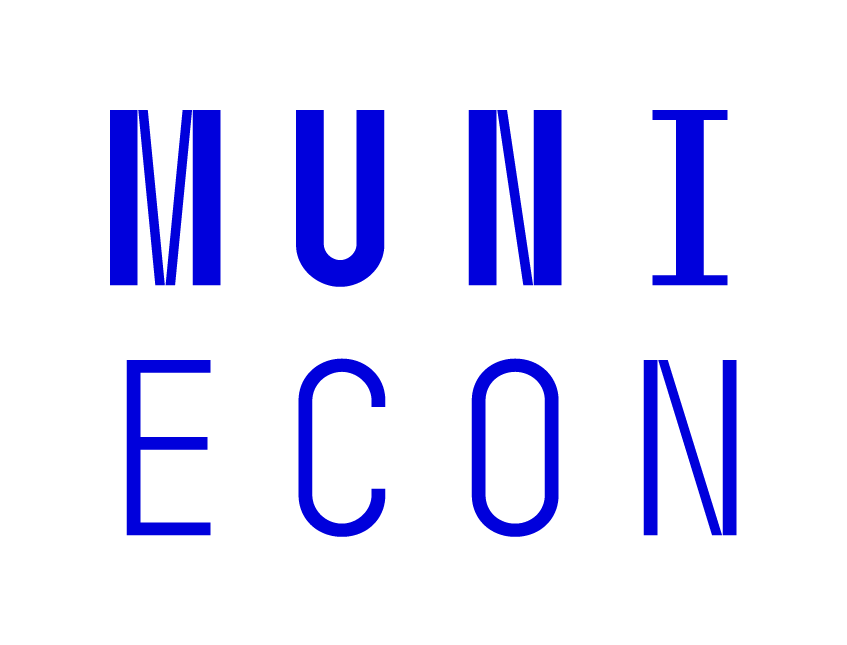 Whiteboard v aplikaci MS Teams
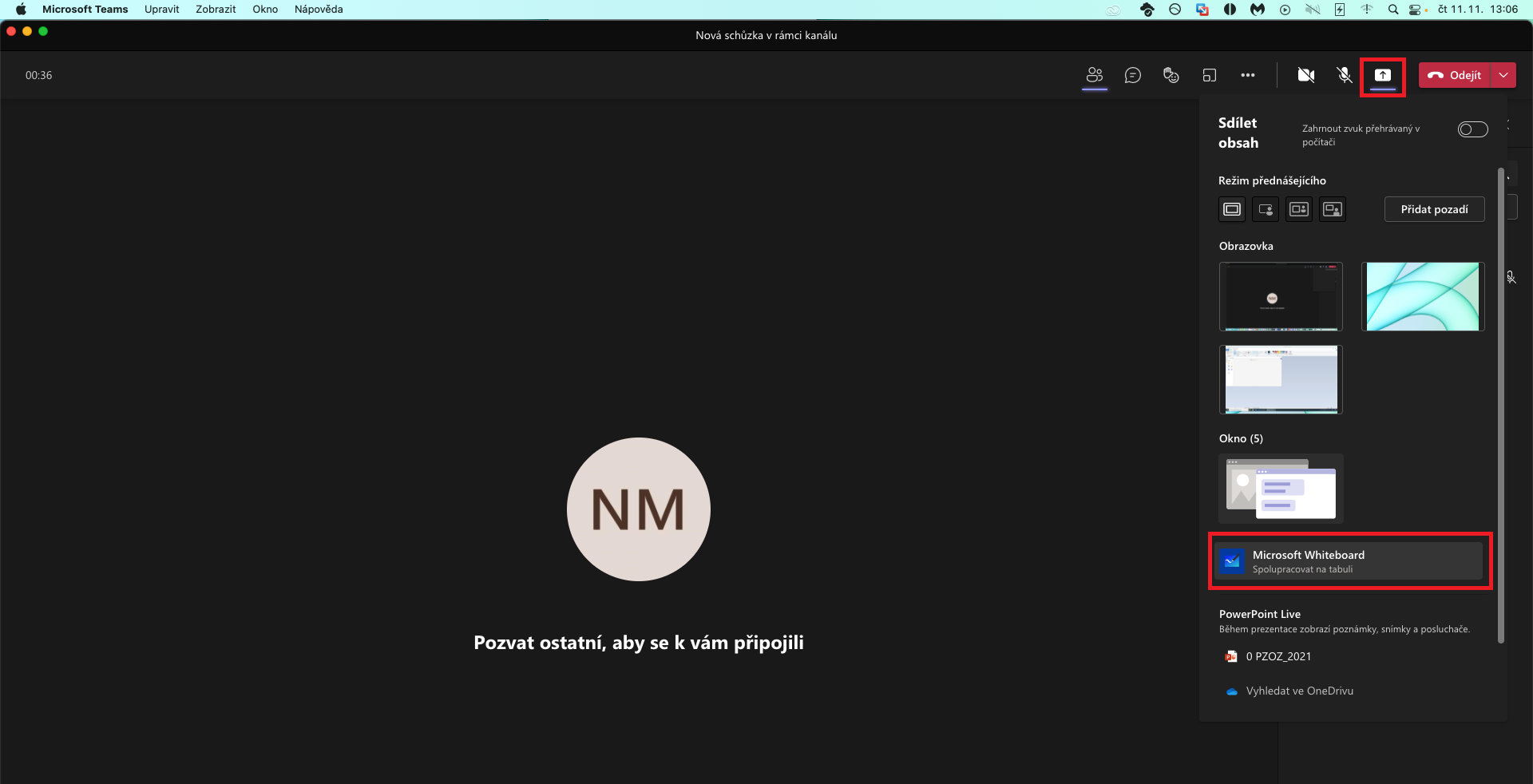 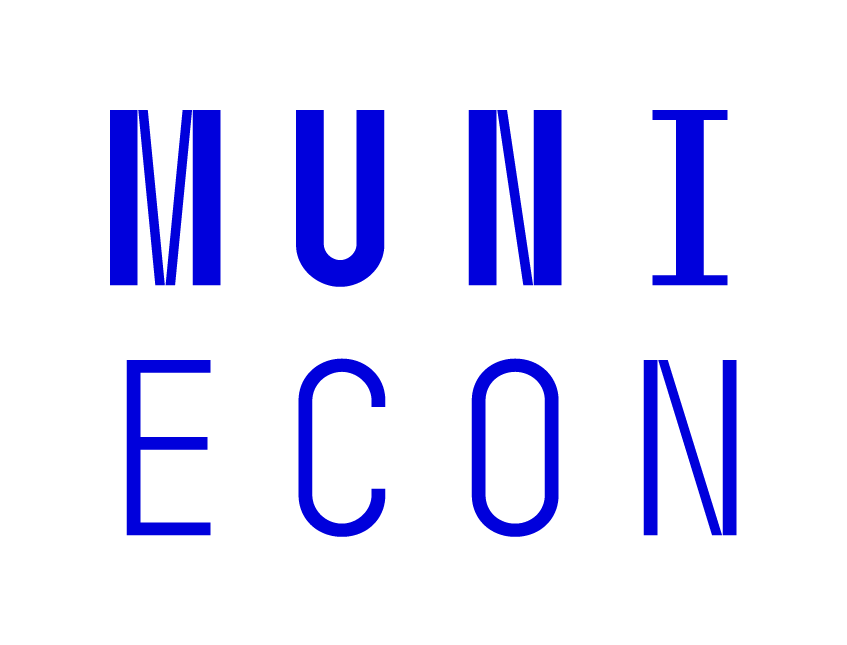 Whiteboard v aplikaci MS Teams
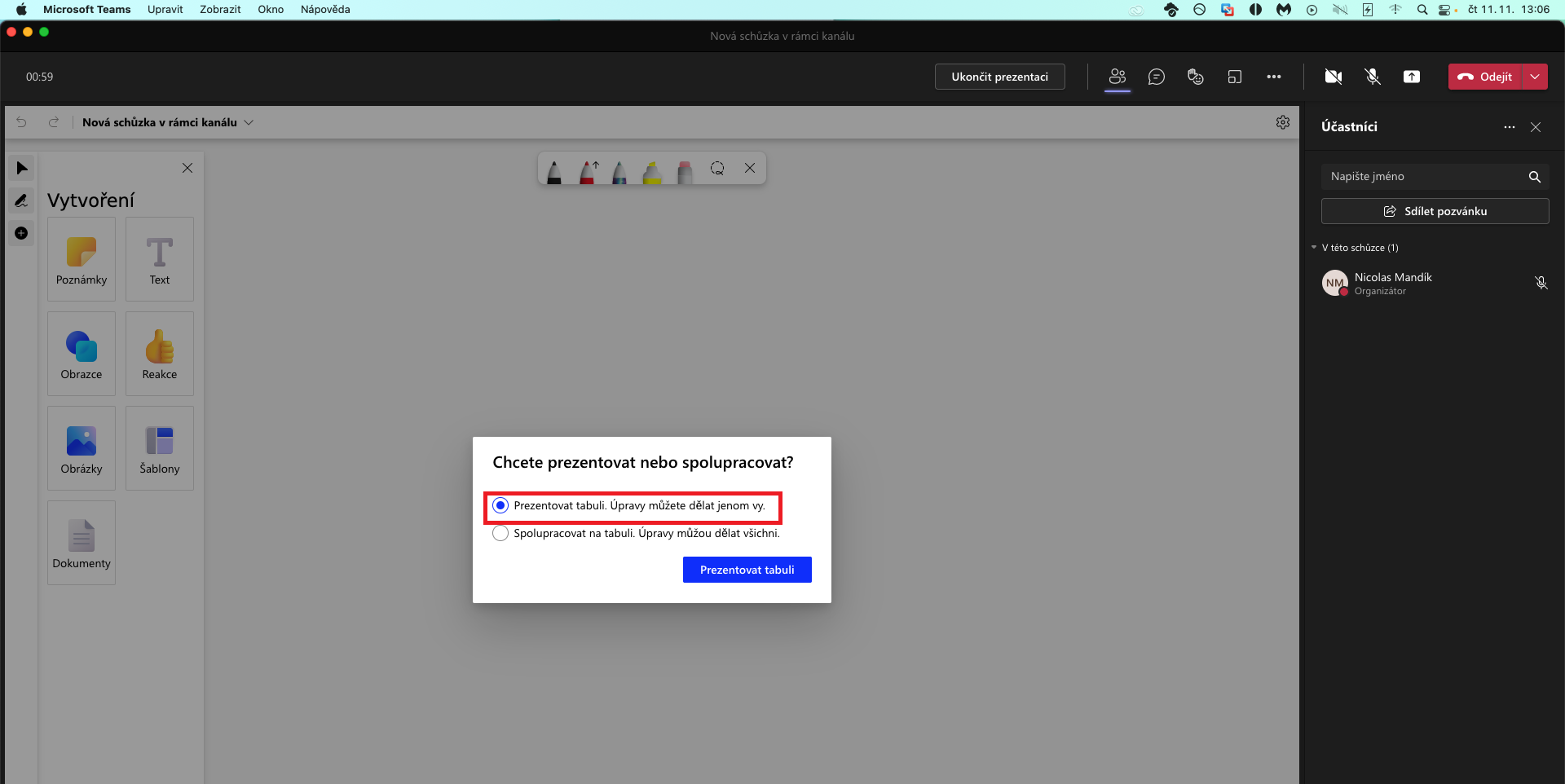 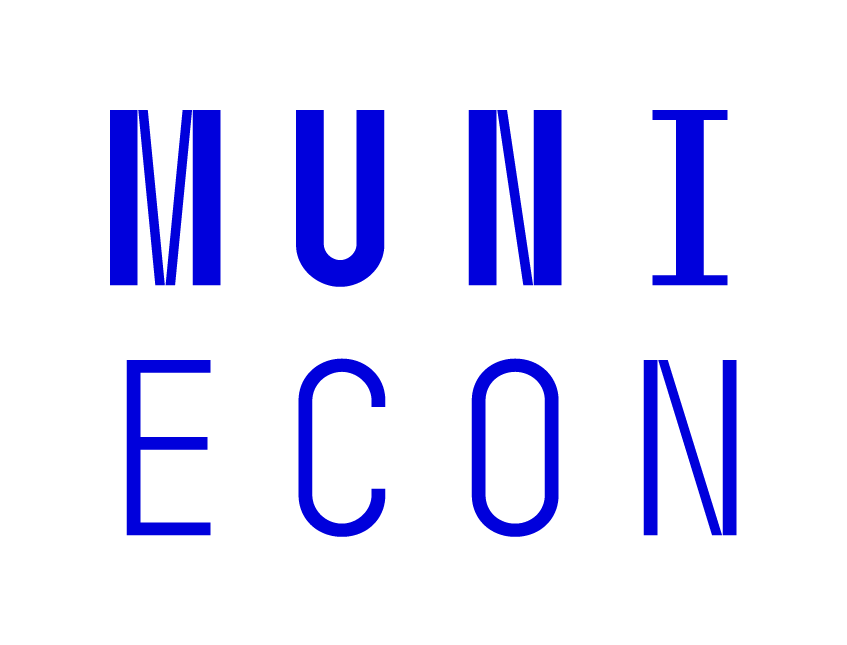 Whiteboard v aplikaci MS Teams
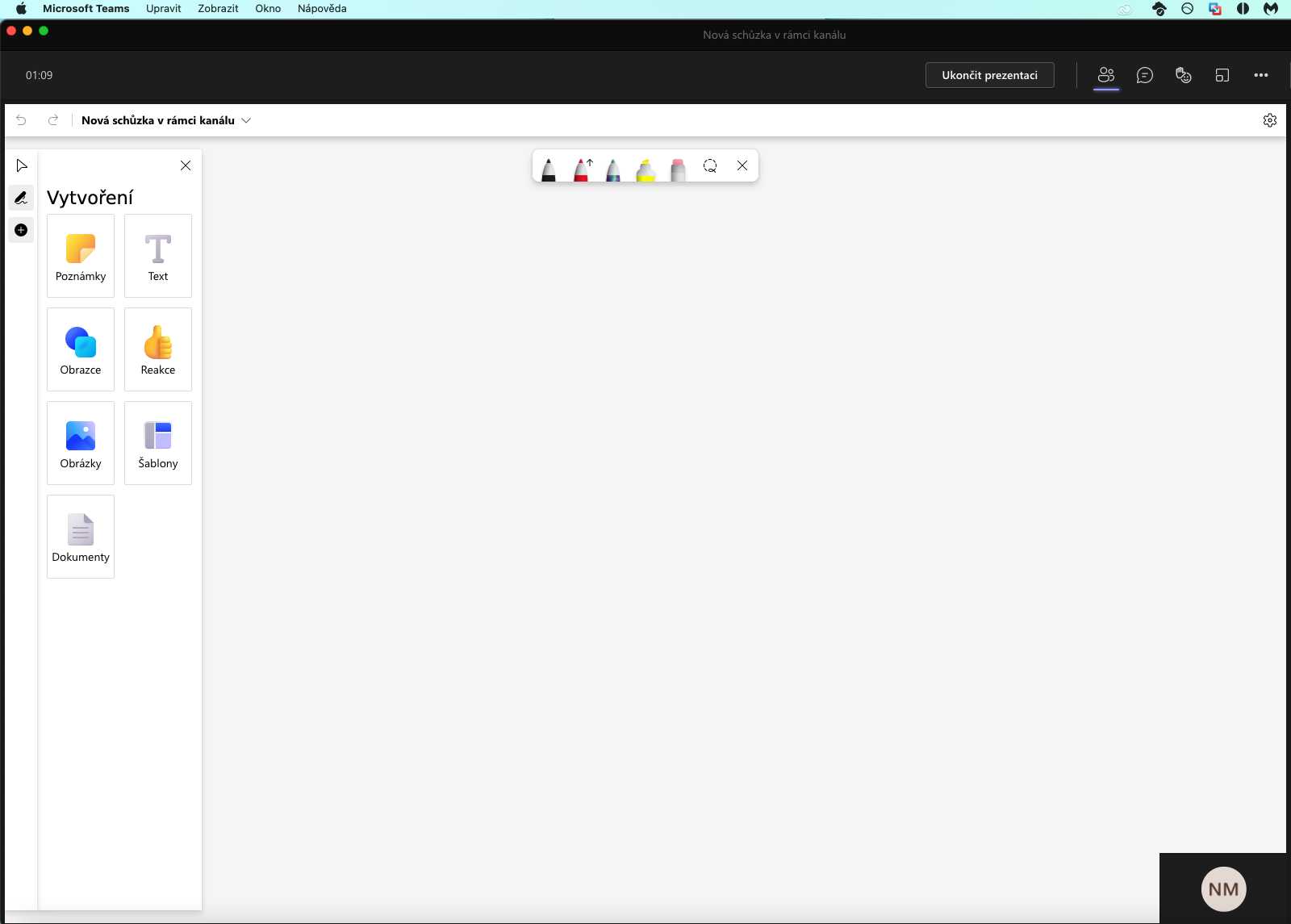 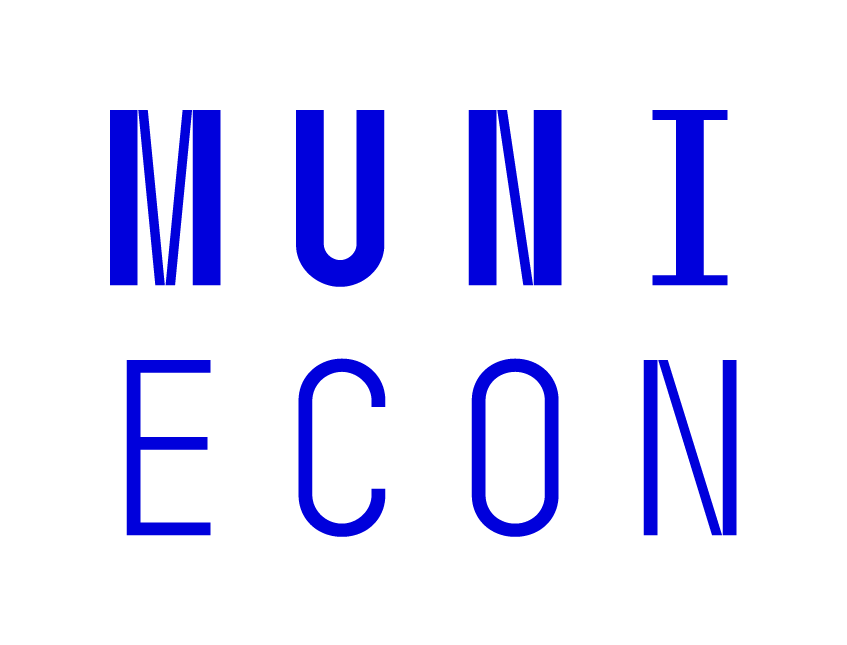 Tabule v učebně
Pomocí tabule se může ovládat obrazovka počítače
Stačí zapnout stylus a při dotyku vybrat ikonu počítačové myši
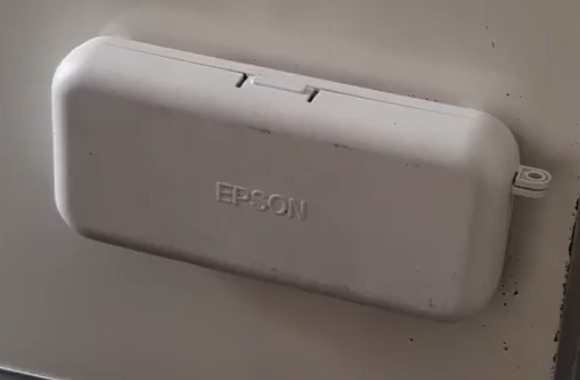 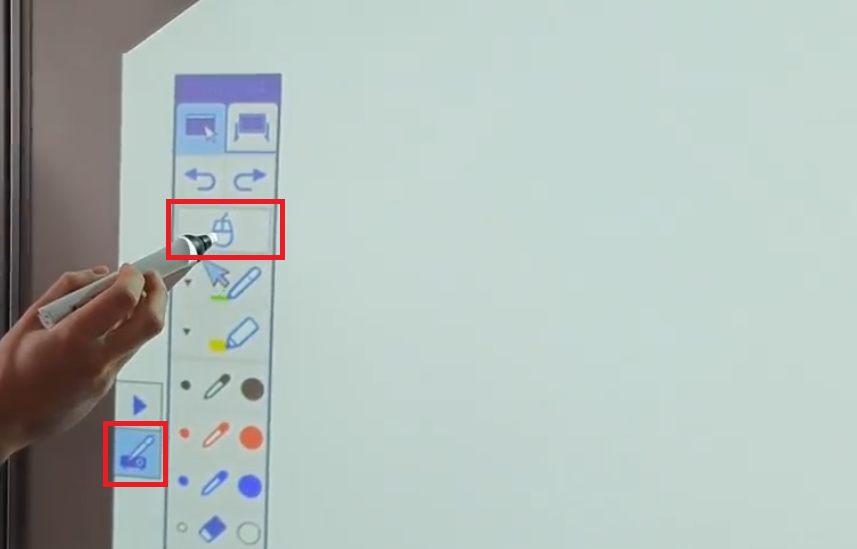 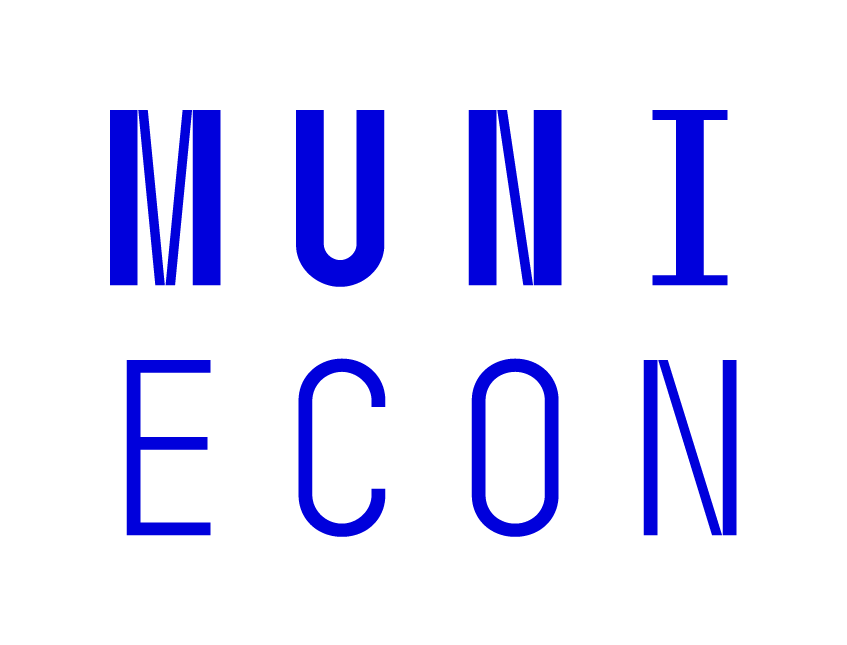 Nejčastější problémy
Nefunguje mi projektor
Zkontrolovat vstup pomocí tlačítka „source search“ na ovladači
Zkontrolovat duplikaci obrazovky pomocí tlačítka „windows + P“
Počítač nelze zapnout 
U některých PC je zapínací tlačítko uprostřed skříně
Počítač se zasekl
Držte vypínací tlačítko počítače po dobu několika sekund
Až kontrolky přestanou svítit, počítač znovu zapněte
Dotazy?